PUTOVÁNÍ POHÁDKOU
„O veliké řepě“
9. 9. 2022
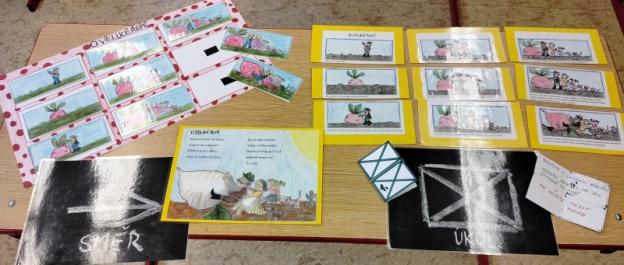 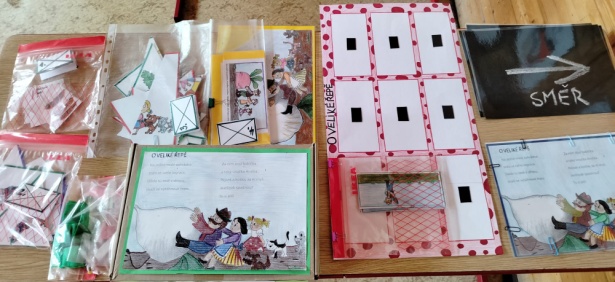 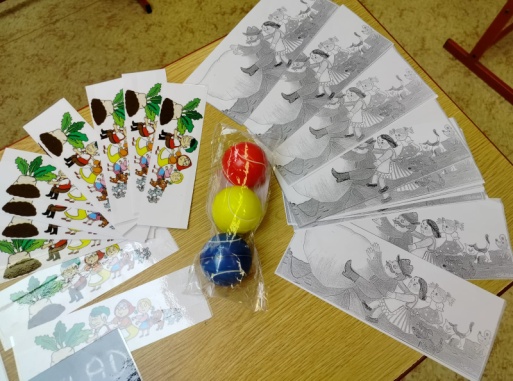 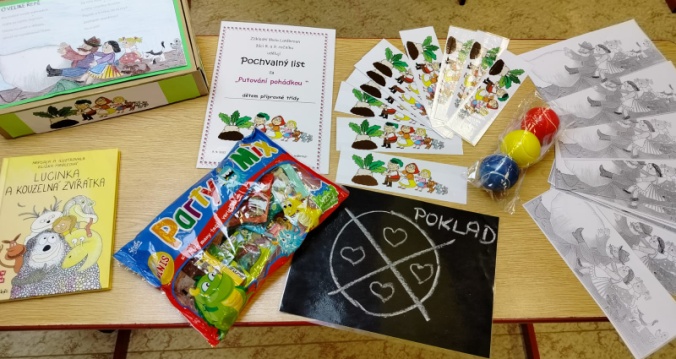 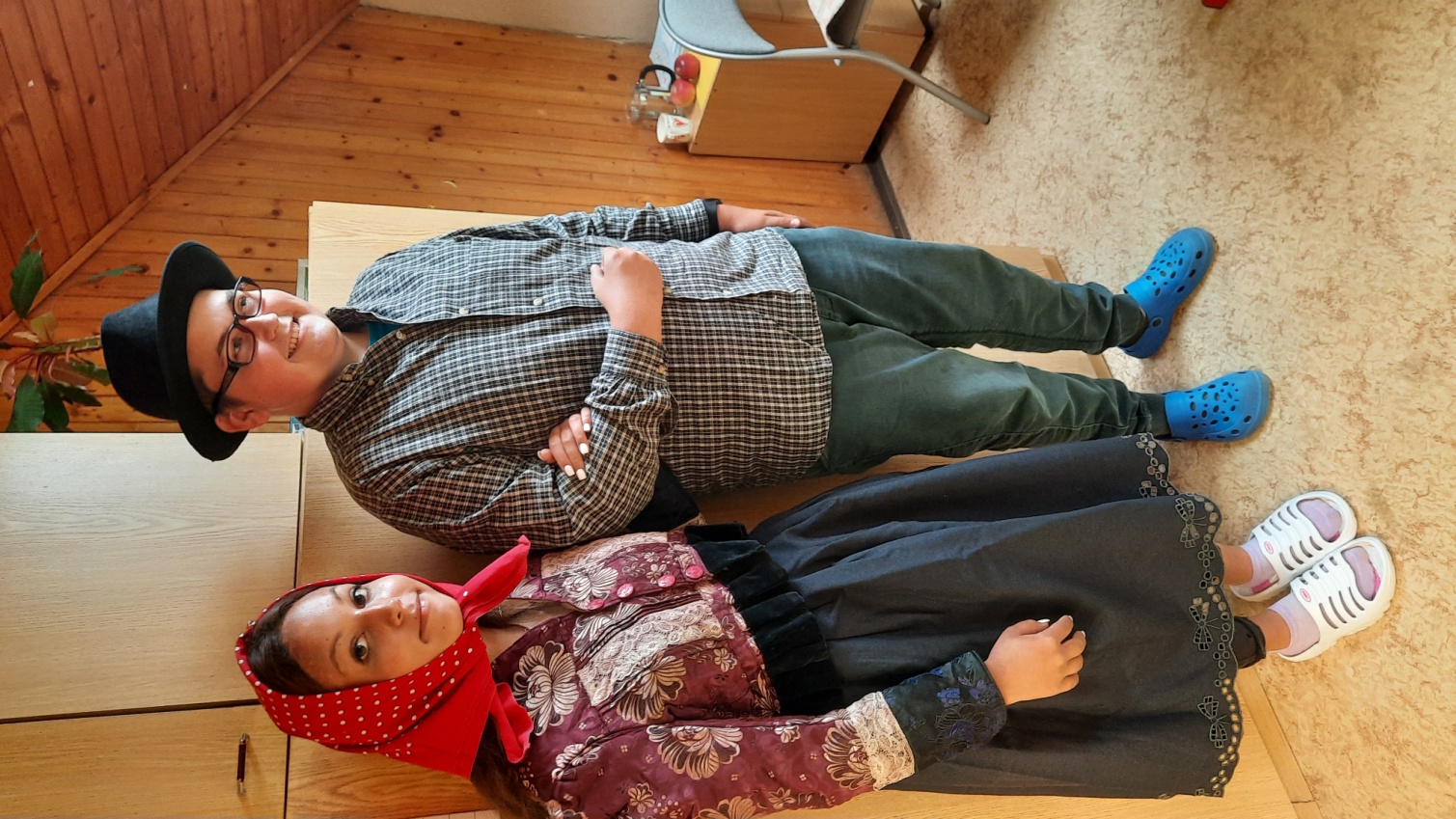 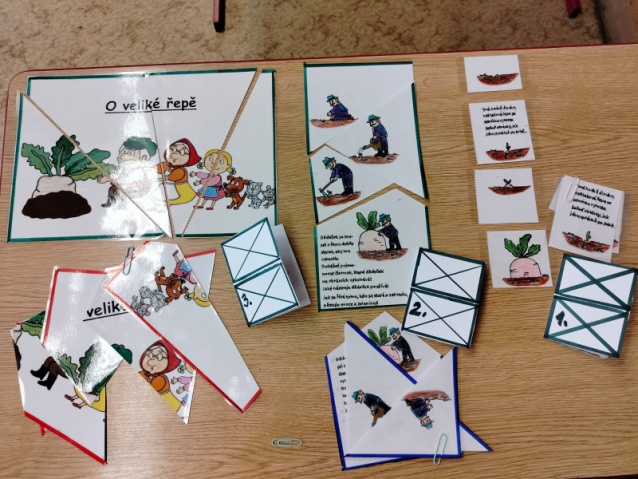 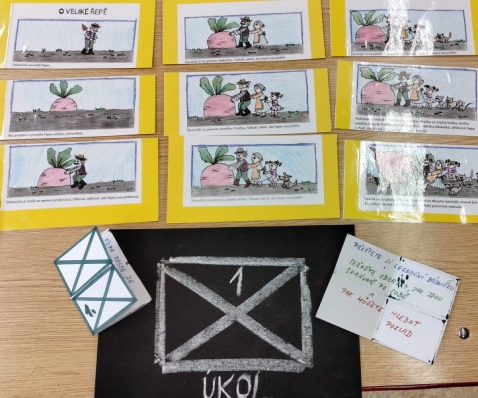 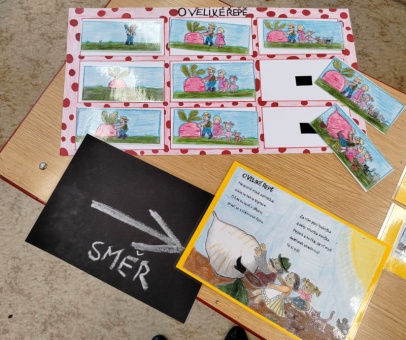 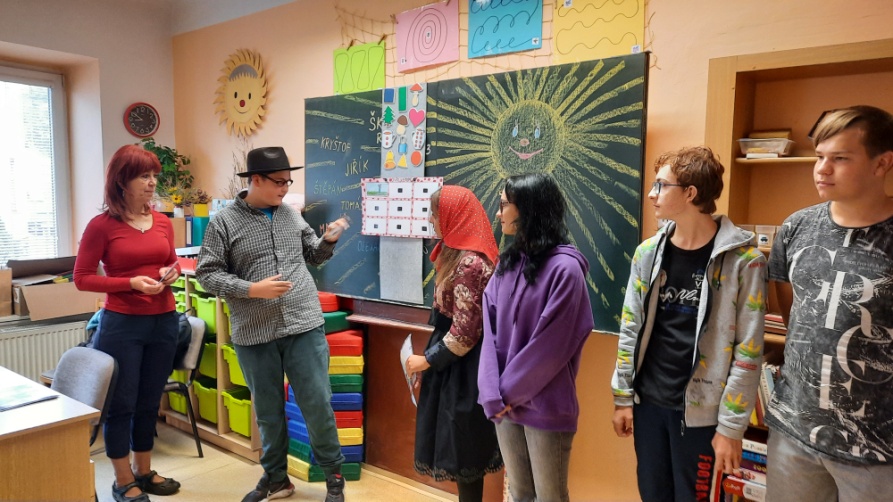 Pohádka začíná
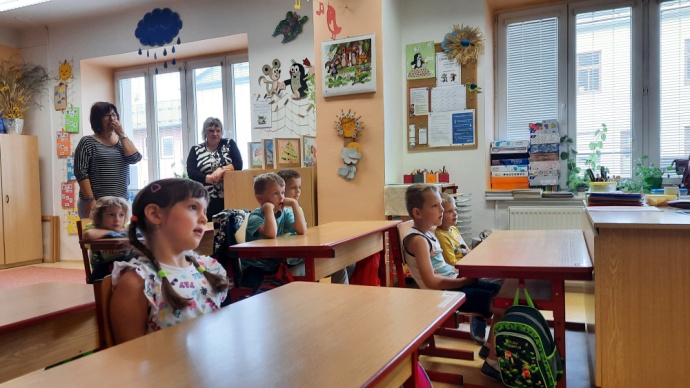 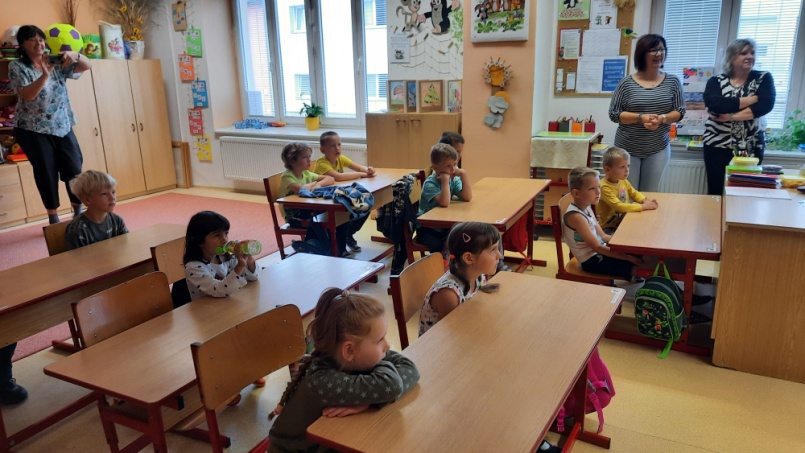 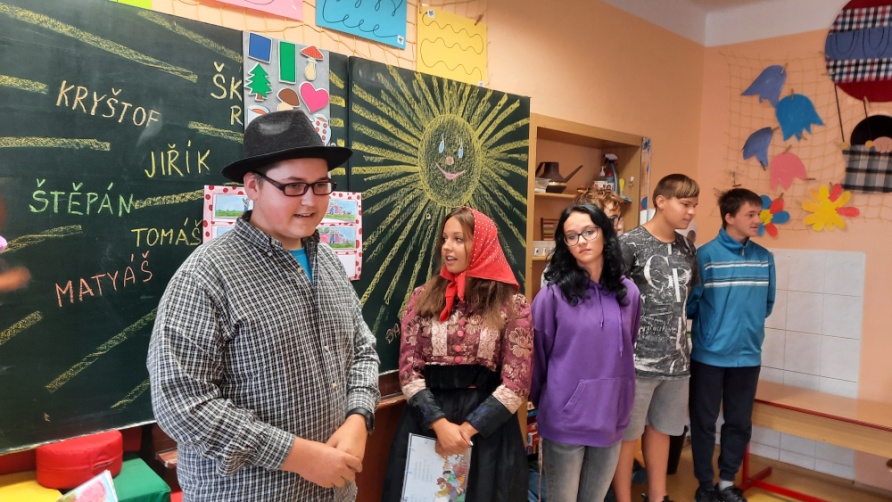 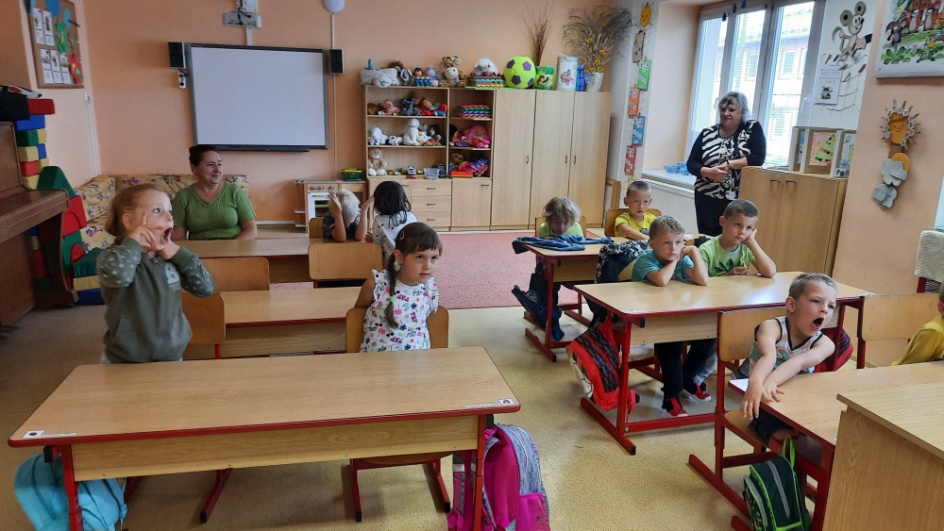 Pojďte hledat úkoly a poklad
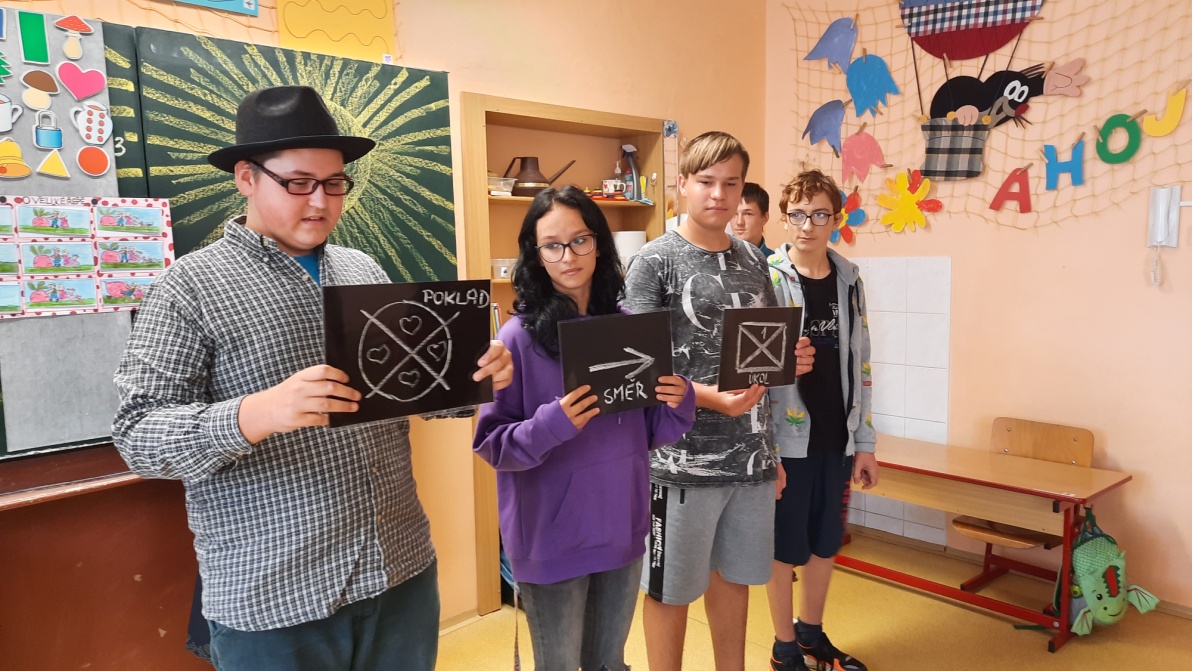 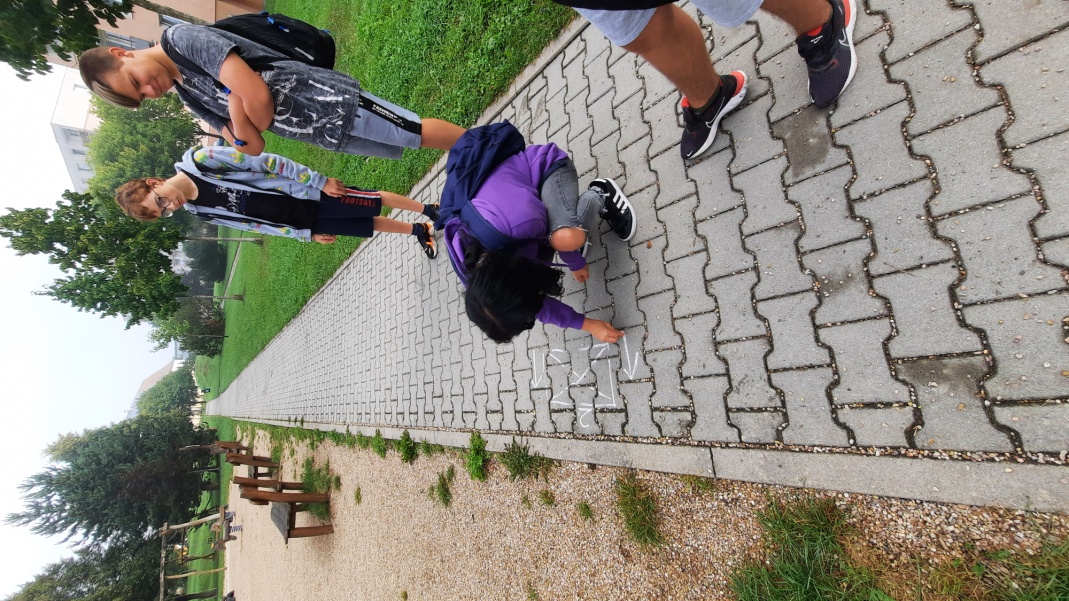 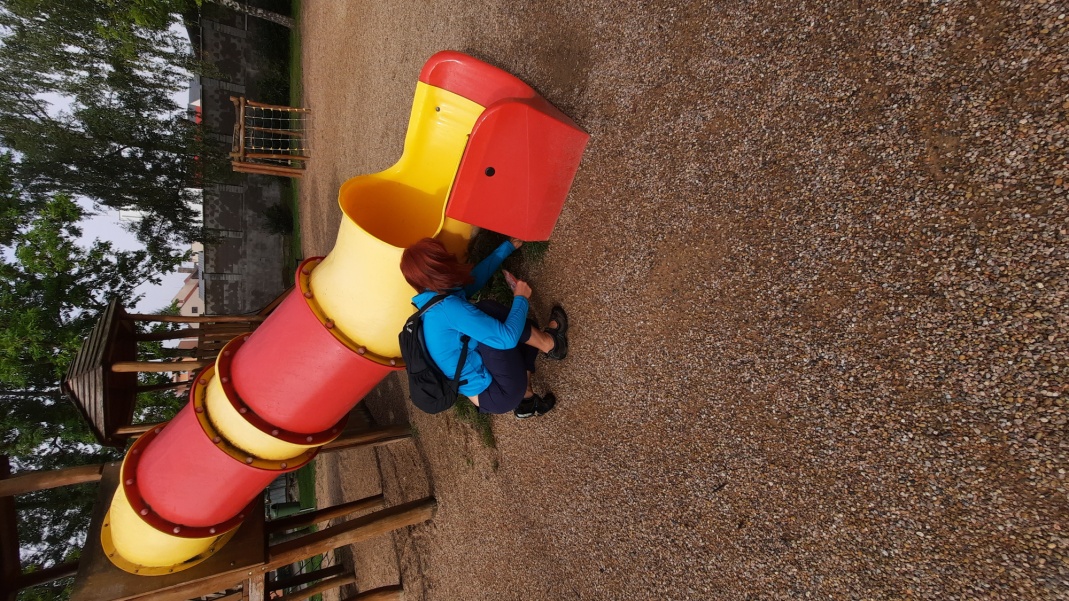 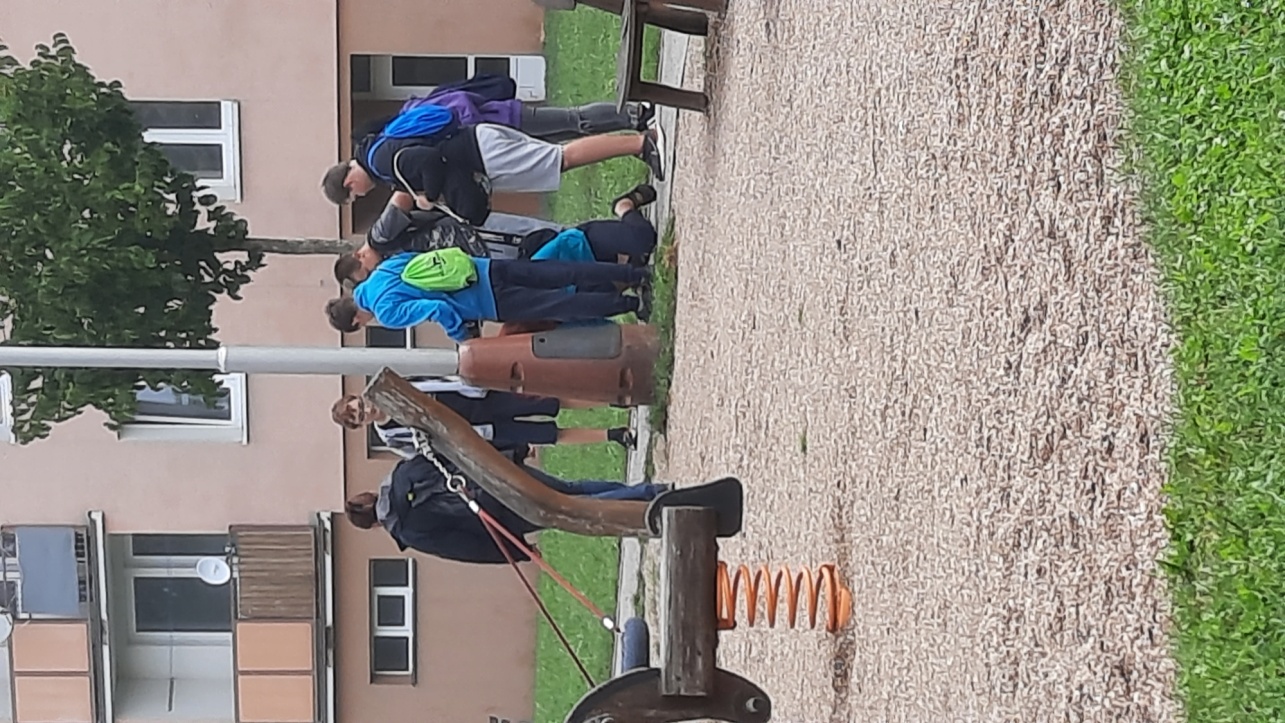 ŠIPKOVANÁ              putování pohádkou
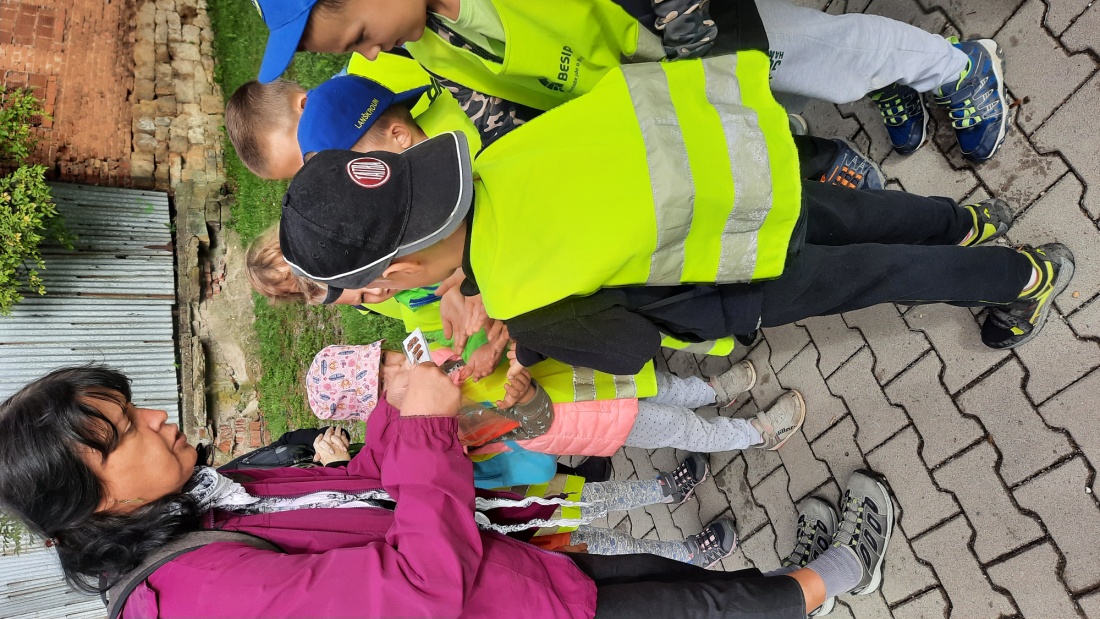 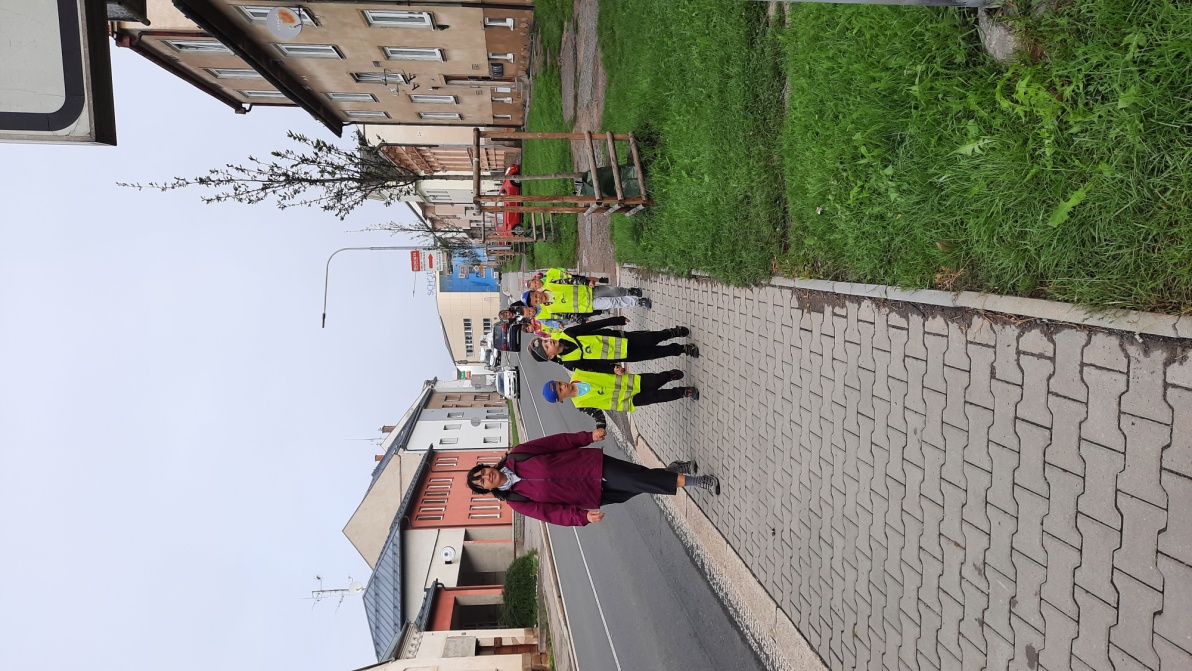 úkol č. 1
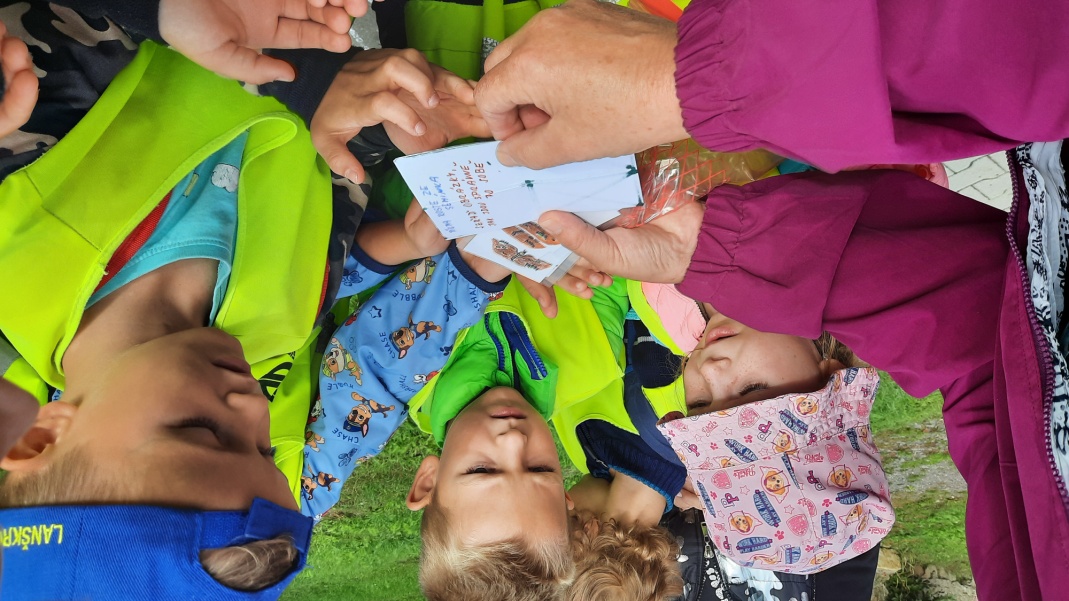 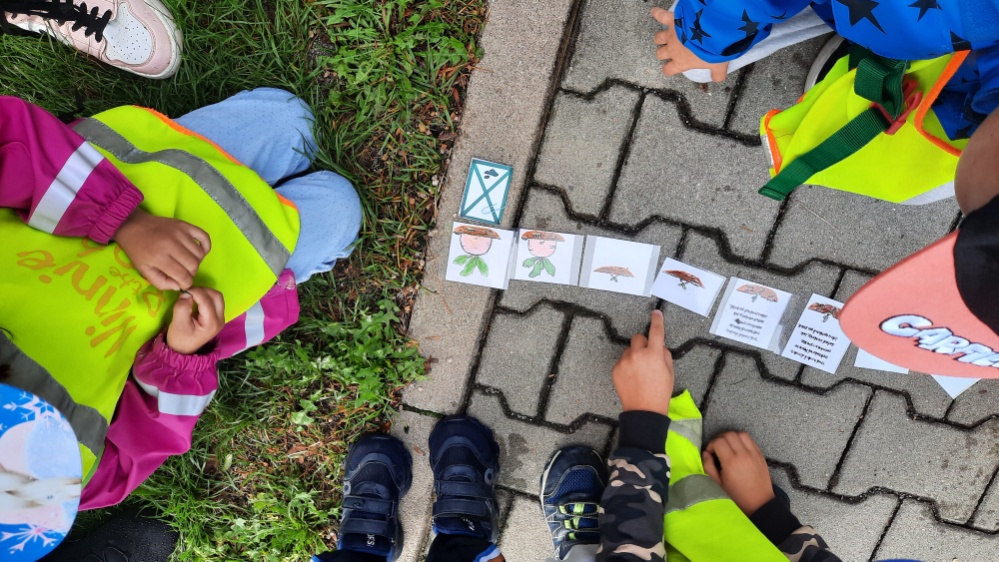 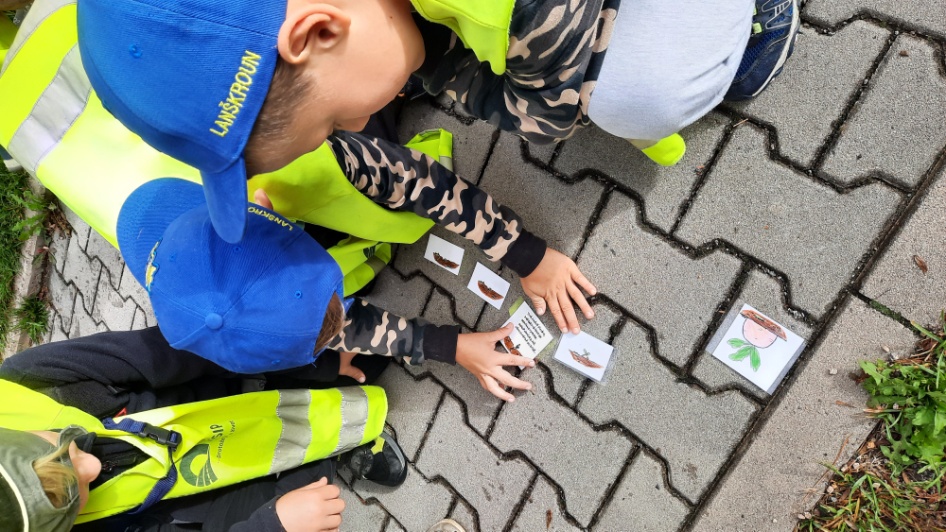 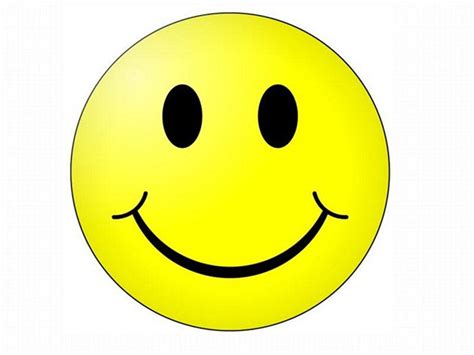 úkol č. 2
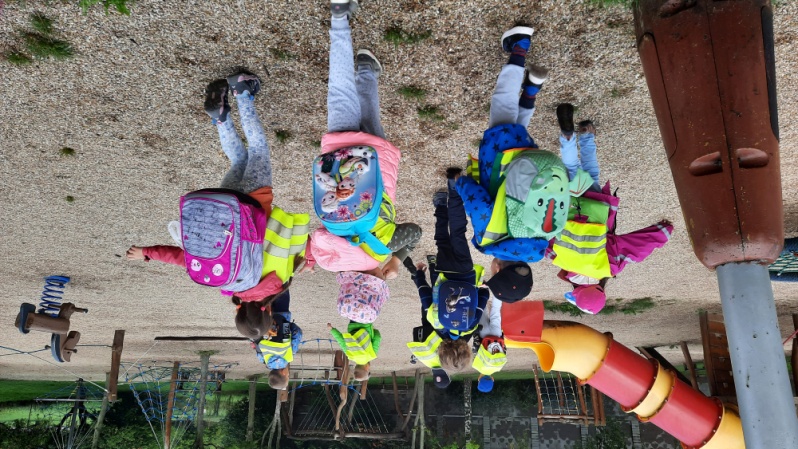 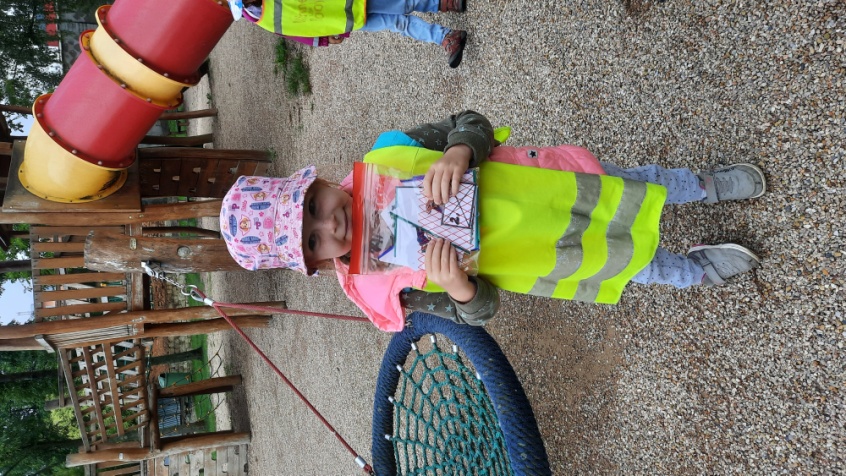 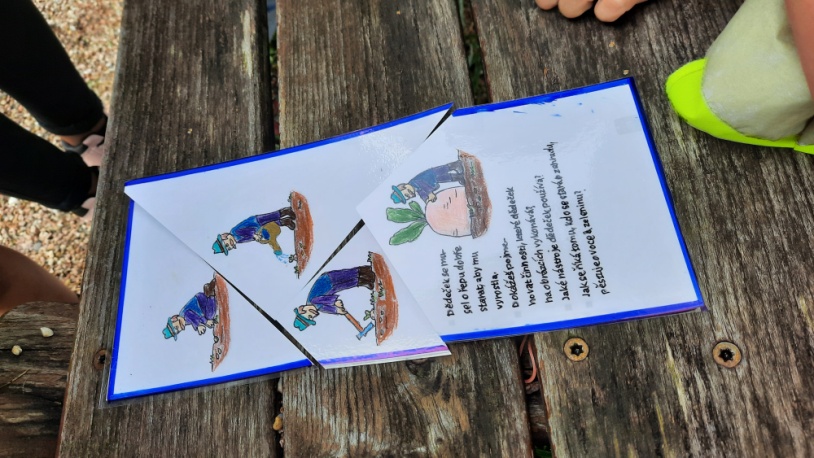 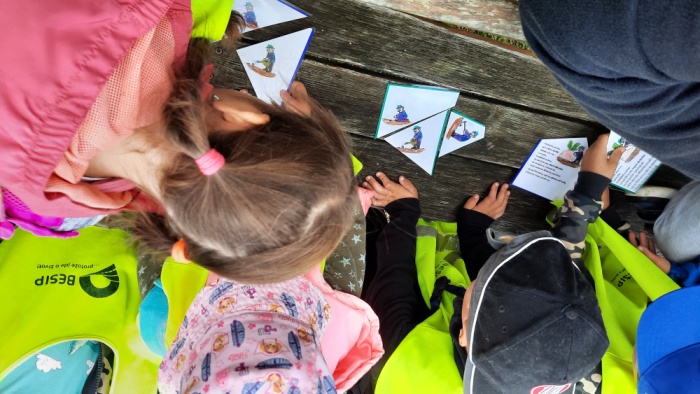 úkol č. 3
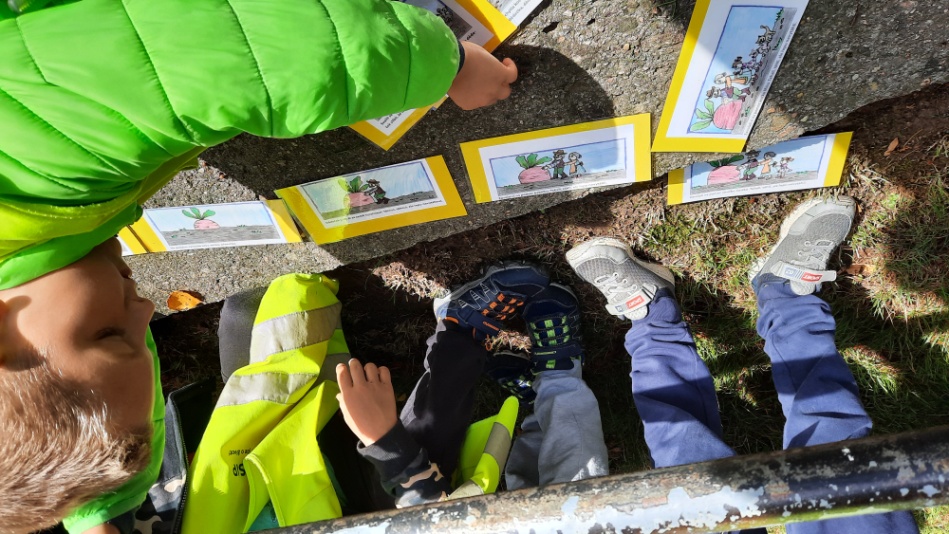 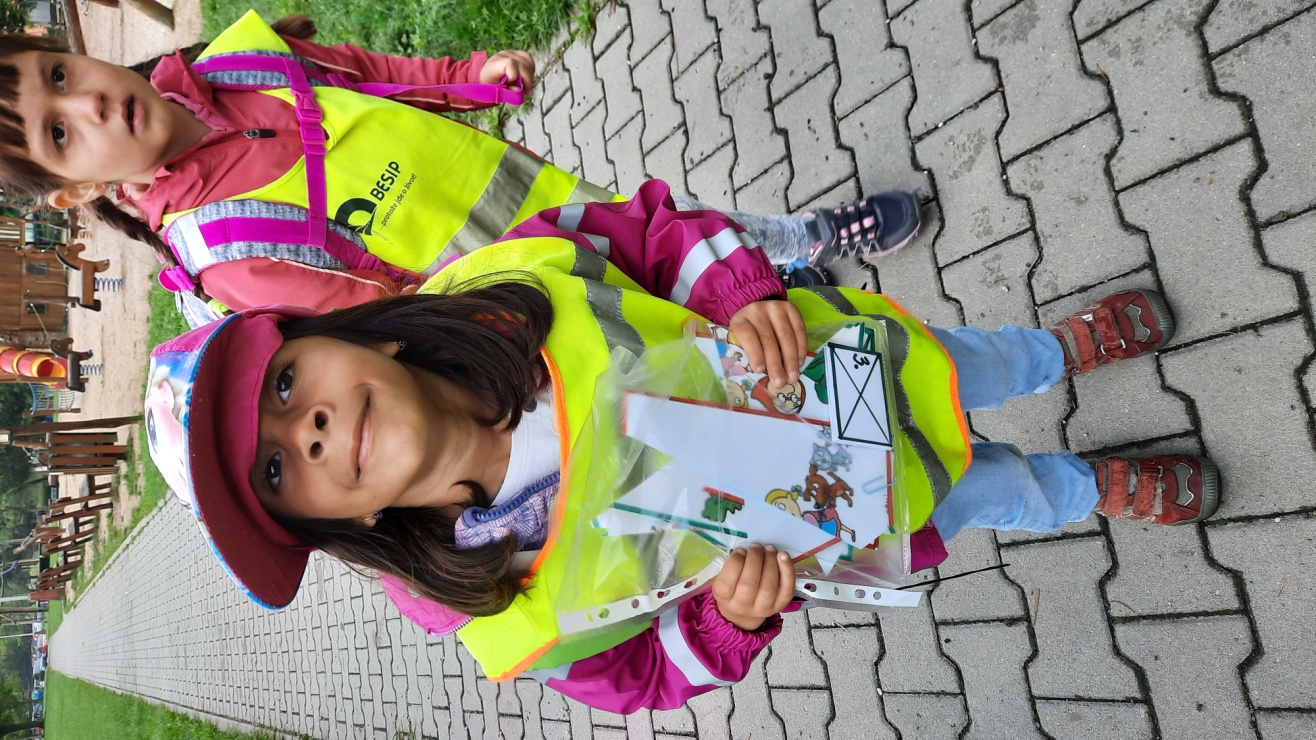 úkol č. 4
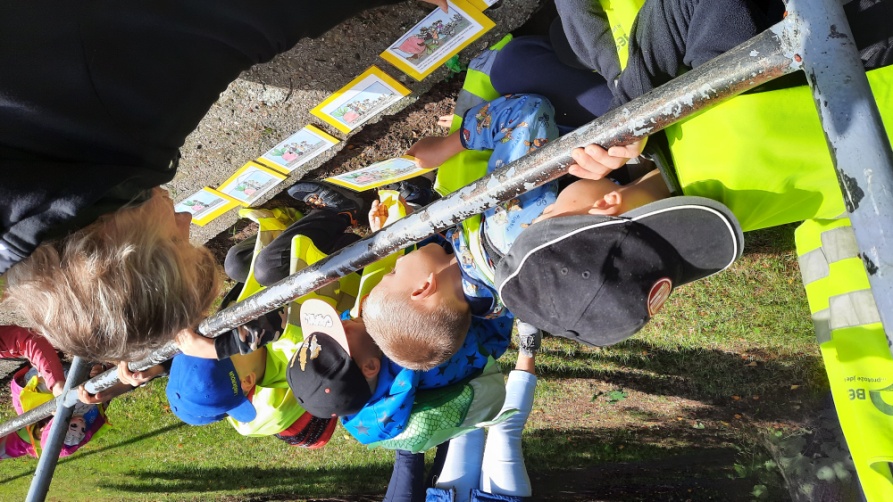 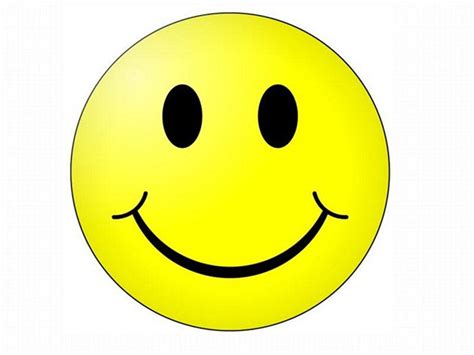 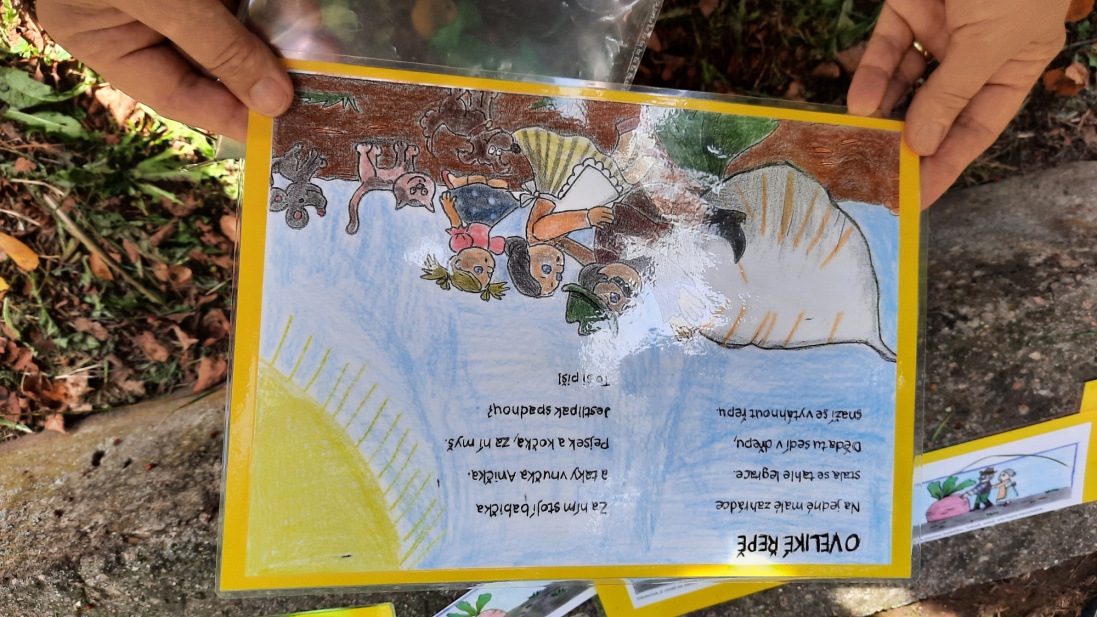 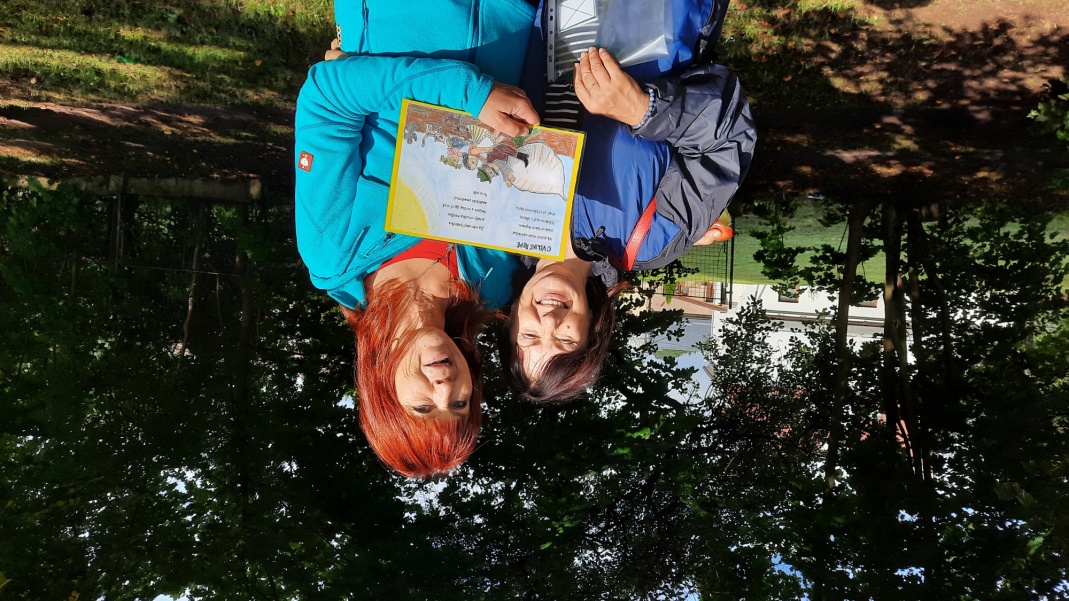 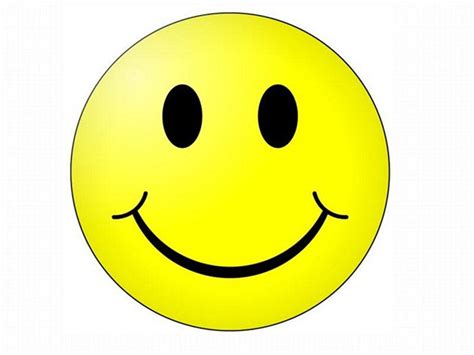 POKLAD
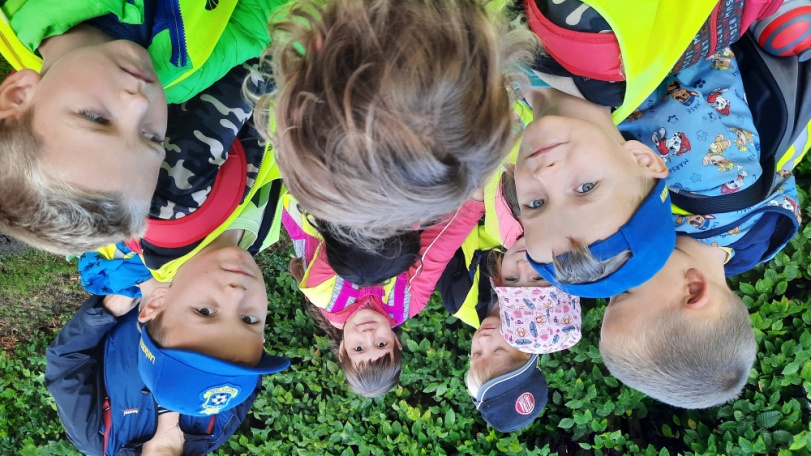 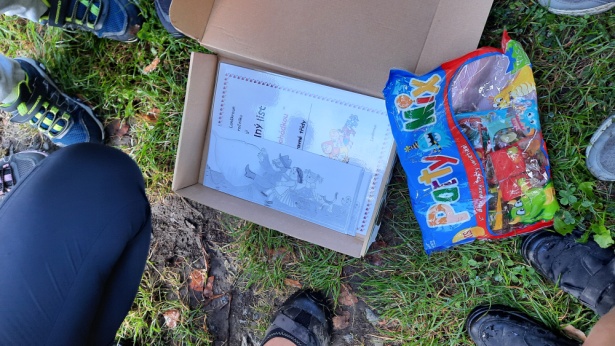 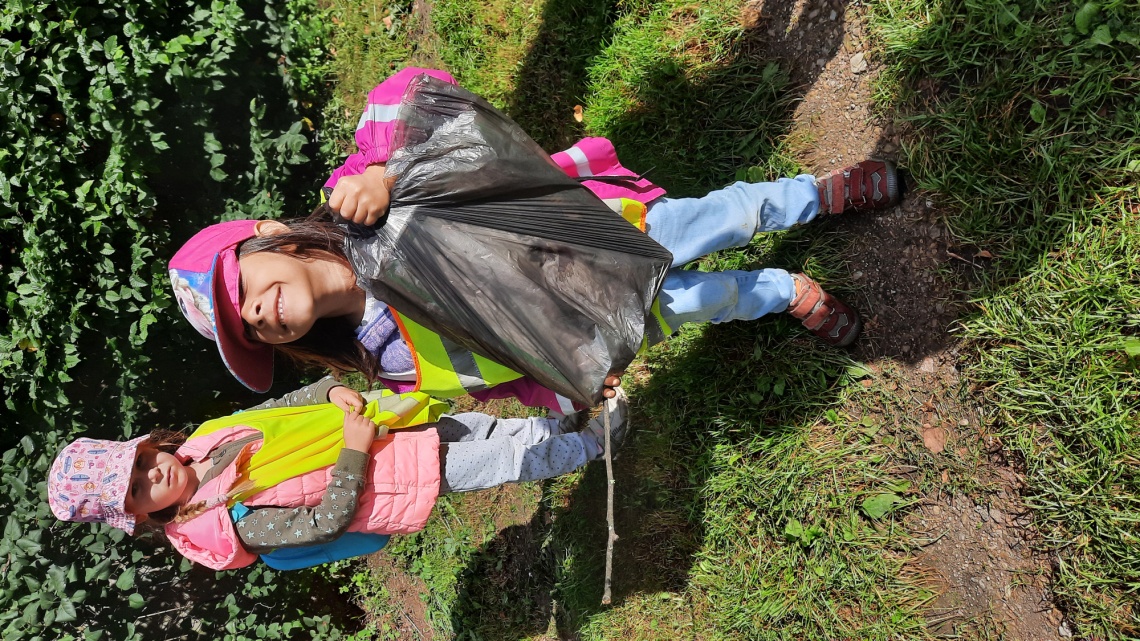 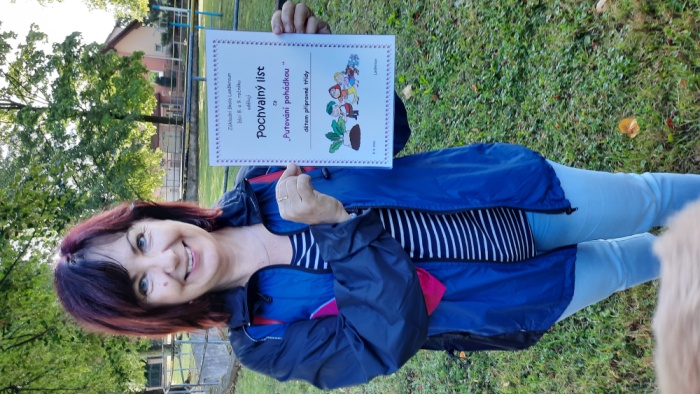 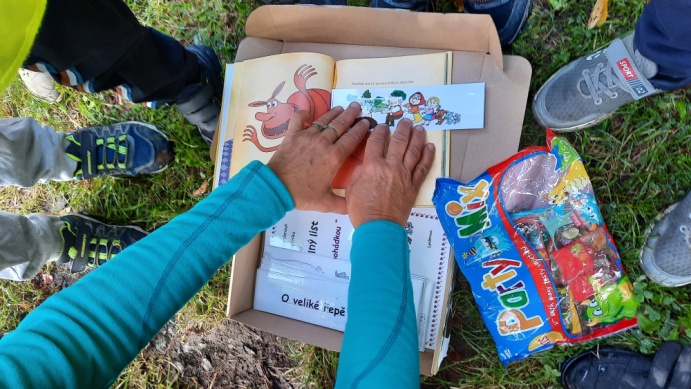 Noví kamarádi z přípravné třídy
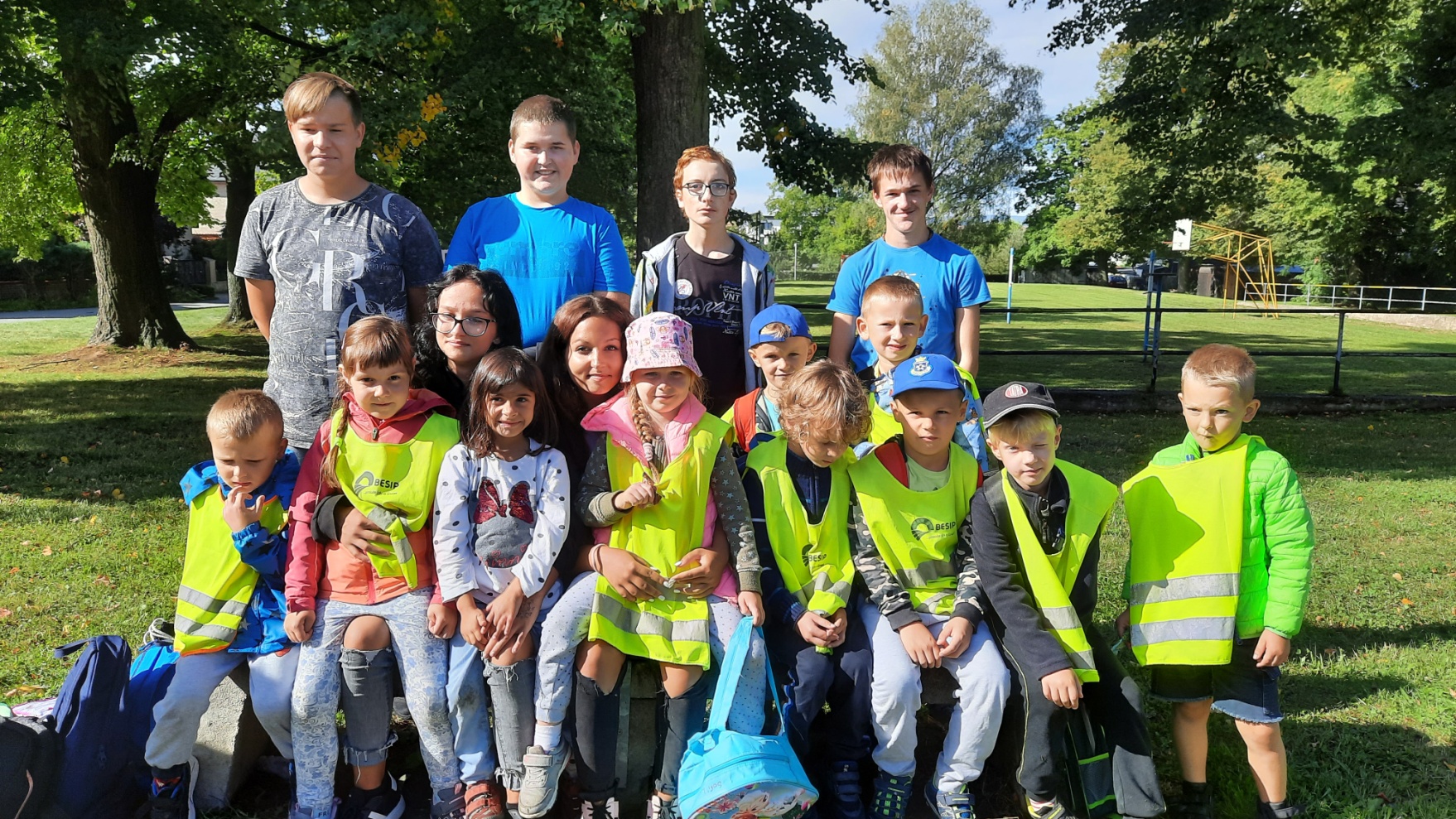 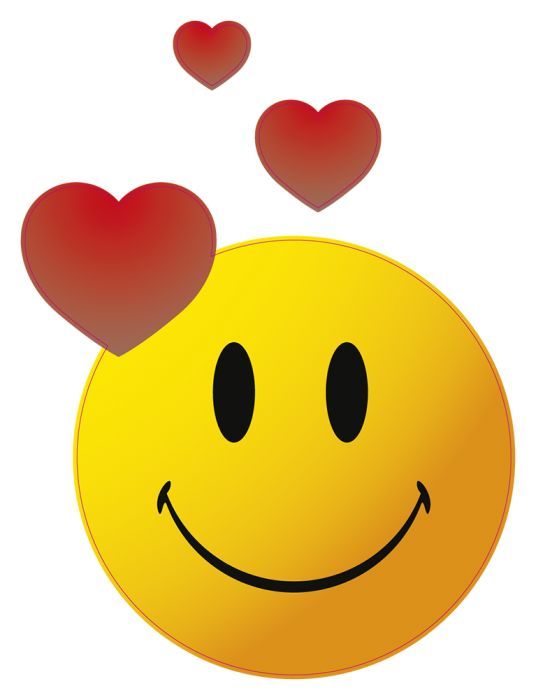 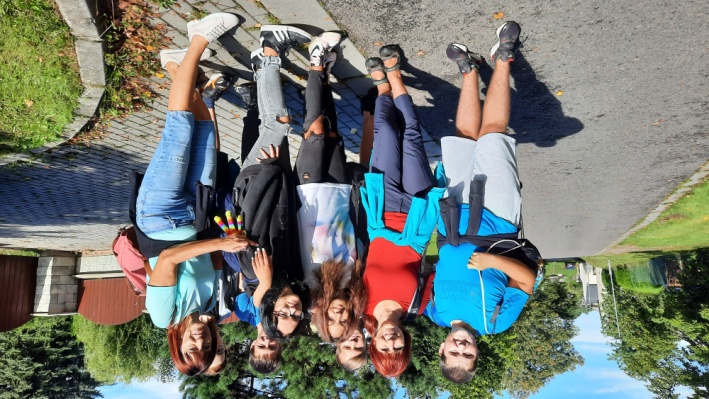 Vaši „osmáci“ a „deváťáci“